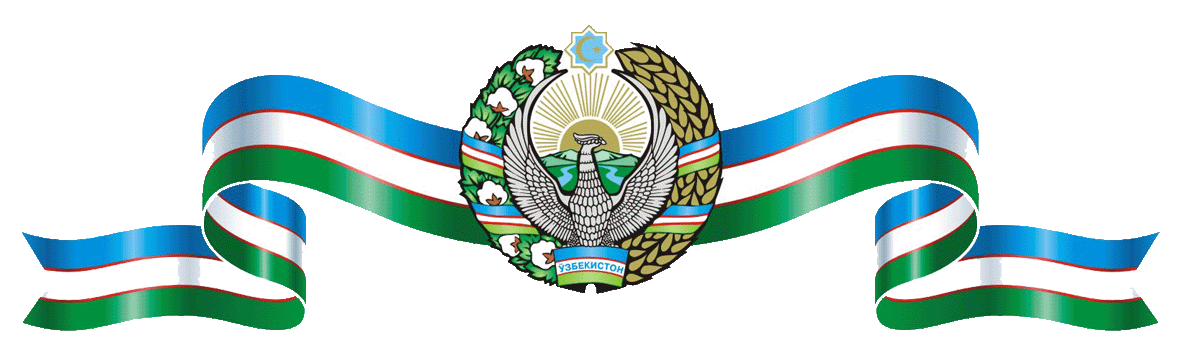 Маънавий зарарни қоплаш тўғрисидаги ишларни судда кўриш амалиёти
И.Насриев
Асосий масалалар
Маънавий зарар тушунчаси. Ўзбекистонда маънавий зарарни ундиришга оид қонунчиликнинг шаклланиши ва ривожланиши. Xорижий давлатлар қонунчилигида маънавий зарарни ундириш масалалари. Маънавий зарарни ундиришнинг муҳим воситаси сифатида даъво ва уни қўзғатишнинг ўзига хос хусусиятлари. Маънавий зарарни ундириш тўғрисидаги ишларни судда муҳокама қилиш.  Маънавий зарарни ундириш тўғрисидаги ишларда исботлаш ва далиллар. Маънавий зарарни ундириш тўғрисидаги ишлар бўйича суд ҳал қилув қарорлари ва уларни ижро этиш масалалари.
Норматив- ҳуқуқий ҳужжатлар
Ўзбекистон Республикасининг Конституцияси, Ўзбекистон Республикасининг Фуқаролик, Меҳнат, Оила, Фуқаролик процессуал, Жиноят процессуал кодекслари, Ўзбекистон Республикасининг “Истеъмолчиларнинг ҳуқуқларини ҳимоя қилиш тўғрисида”ги, «Акциядорлик жамиятлари ва акциядорларнинг ҳуқуқларини ҳимоя қилиш тўғрисида»ги,  «Фуқаролар ва юридик шахсларнинг мурожаатлари тўғрисида»ги,  «Ахборот эркинлиги принциплари ва кафолатлари тўғрисида»ги,  «Тадбиркорлик фаолияти эркинлигининг кафолатлари тўғрисида»ги, “Ногиронларни ижтимоий ҳимоя қилиш тўғрисида”ги, “Муаллифлик ҳуқуқи ва турдош ҳуқуқлар тўғрисида“ги, “Журналистлик фаолиятини ҳимоя қилиш тўғрисида”ги, “Реклама тўғрисида”ги қонунлари ва бошқалар.

.
Ўзбекистон Республикаси Олий суди Пленуми қарорлари
1. 1998 йил 17 апрелдаги “Судлар томонидан меҳнат шартномаси (контракти)ни бекор қилишни тартибга солувчи қонунларнинг қўлланиши ҳақида”ги;
	2. 2000 йил 28 апрелдаги 7- сонли «Маънавий зарарни қоплаш ҳақидаги қонунларнинг қўллашни айрим масалалари тўғрисида»ги ;
	3. 2003 йил 19 декабрдаги 18-сонли "Меҳнат вазифаларини бажариши муносабати билан ходимнинг ҳаёти ва соғлиғига етказилган зарарни қоплашга оид низолар бўйича суд амалиёти ҳақида”ги қарорлари
Адабиётлар
1.Раҳмонқулов Ҳ.Р. Фуқаролик: ҳуқуқлар, эркинликлар, бурчлар. – Т.: «Ўзбекистон», 1991.
2. О.Оқюлов.  Интеллектуал мулк ҳуқуқий мақомининг назарий ва амалий муаммолари. – Т.: Тошкент давлат юридик институти, 2004. – 434 б.
3. И.Насриев. Шахсий номулкий ҳуқуқларни амалга ошириш ва муҳофаза қилишнинг фуқаролик-ҳуқуқий муаммолар. - Т.: Ғофур Ғулом номидаги нашриёт матбаа ижодий уйи, 2006.
4. Б.М.Ҳамроқулов. Маънавий зарар (ўқув қўлланма). И.Мўминов номидаги Фалсафа ва ҳуқуқ институти. Тошкент. 2012.
5. Казанцев В.Г. Возмещение морального вреда \\ Российская юстиция, 1996 г., № 5, -132 с.
6.Эрделевский А.М. Компенсация морального вреда: анализ и комментарий законода-тельства и судебной практики. – 2-е изд., испр. и доп. – М.: Издательство Бек, 2000. –С.167. 
8. Степанов М.А. Предмет доказывания по гражданским делам о компенсации морального вреда. “Закон и право”. 2000. № 12, 35с.;
9.Козырева, Е. В. Процессуальные особенности рассмотрения судами гражданских дел о компенсации морального вреда: Автореферат диссертации на соискание ученой степени канд. юрид. наук. -Саратов, 2003. -24 с.
Маънавий зарар тушунчаси
Маънавий зарар деганда жабрланувчига қарши содир этилган ҳуқуқбузарлик ҳаракати (ҳаракатсизлик) оқибатида у бошидан кечирган (ўтказган) маънавий ва жисмоний (камситиш, жисмоний оғриқ, зарар кўриш, ноқулайлик ва бошқа) азоблар тушунилади.
Ғайриқонуний ҳаракатлар (ҳаракатсизлик)нинг объекти бўлиб фуқарога туғилган вақтидан буён ва қонунга мувофиқ тегишли бўлган номоддий манфаатлари, (ҳаёти, соғлиғи, шахснинг қадр-қиммати, ишчанлик обрў-эътибори, шахсий ҳаётнинг дахлсизлиги, шахсий ва оилавий сири), шахсий номулкий ҳуқуқлари (ўз номидан фойдаланиш ҳуқуқи, муаллифлик ҳуқуқи ва бошқа номулкий ҳуқуқларнинг интеллектуал фаолият натижаларини қонунларга кўра ҳуқуқий муҳофаза қилиш) ва мулкий ҳуқуқлари (уй-жой дахлсизлиги, мулк ҳуқуқи ва бошқалар)ни бузилиши бўлиши мумкин.
Российская  Федерация
Статья 151. Компенсация морального вреда
Если гражданину причинен моральный вред (физические или нравственные страдания) действиями, нарушающими его личные неимущественные права либо посягающими на принадлежащие гражданину нематериальные блага, а также в других случаях, предусмотренных законом, суд может возложить на нарушителя обязанность денежной компенсации указанного вреда.
Статья 1099. Общие положения
2. Моральный вред, причиненный действиями (бездействием), нарушающими имущественные права гражданина, подлежит компенсации в случаях, предусмотренных законом.
Казахстан
1. Моральный вред - это нарушение, умаление или лишение личных неимущественных благ и прав физических лиц, в том числе нравственные или физические страдания (унижение, раздражение, подавленность, гнев, стыд, отчаяние, физическая боль, ущербность, дискомфортное состояние и т.п.), испытываемые (претерпеваемые, переживаемые) потерпевшим в результате совершенного против него правонарушения.
4) иных случаях, предусмотренных законодательными актами.
4. Моральный вред, причиненный действиями (бездействием), нарушающими имущественные права гражданина, возмещению не подлежит, кроме случаев, предусмотренных законодательными актами.
Беларусь
Статья 152. Компенсация морального вреда
Если гражданину причинен моральный вред (физические или нравственные страдания) действиями, нарушающими его личные неимущественные права либо посягающими на принадлежащие гражданину другие нематериальные блага, а также в иных случаях, предусмотренных законодательством, гражданин вправе требовать от нарушителя денежную компенсацию указанного вреда.
Статья 968. Общие положения
1. Основания и размер компенсации гражданину морального вреда определяются правилами, предусмотренными настоящей главой и статьей 152 настоящего Кодекса.
2. Моральный вред, причиненный действиями (бездействием), нарушающими имущественные права гражданина, подлежит компенсации в случаях, предусмотренных законодательными актами.
Маънавий зарарни 	  	қоплаш усули ва миқдори
Маънавий зарар пул билан қопланади. (Меҳнат Кодексининг 187-моддаси).
Маънавий зарарни қоплаш миқдори жабрланувчининг етказилган жисмоний ва маънавий азобларнинг хусусиятига, шунингдек айб товон тўлашга асос бўлган ҳолларда зарар етказувчининг айби даражасига қараб суд томонидан аниқланади. Зарарни қоплаш миқдорини аниқлашда оқилоналик ва адолатлилик талаблари эътиборга олиниши лозим.
Миқдорни белгилашда суд томонидан жисмоний ва маънавий (руҳий) азобларнинг хусусияти (характери) қандай   аниқланади.
Хусусият (характер)ни аниқлашда маънавий зарар етказилган ҳақиқий ҳолатлар ва жабрланувчининг шахсий  (индивидуал) жиҳатларига  баҳо берилиши лозим.
ҳақиқий ҳолат ва шахсий хусусият
1. Ҳақиқий ҳолат деганда,ҳуқуқбузар томонидан ҳуқуққа хилоф ҳаракат (ҳаракатсизлик)ни амалга ошириш жараёни, шарт-шароитлари, содир этиш усули бўйича фактик ҳолатлар тушунилиши лозим. Масалан ҳуқуқбузар бошқа шахснинг ҳуқуқига тор доирадаги суҳбатда, аудиторияда, илмий анжумандами ёки ёзма, электрон оммавий ахборот воситасида, интернетда, нашр этилган асарда тажовуз қилинганликлар ўртасида  фарқ бор.
2. Жабрланувчининг шахсий  (индивидуал) жиҳатлари деганда, аввало ҳуқуқбузарлик унга қандай таъсир этгани билан боғлиқ. Яъни у буни фожиа сифатида қабул қилдими ёки унчалик аҳамият бермаяптими. Аммо баъзи ҳуқуқи бузилган шахс кечинмаларини ичига ютишга, бошқаларга билинтирмасликка ҳаракат қилади. Бошқалар эса аксинча бўлиши мумкин. “Пашшадан фил ясаш” ҳам мумкин.
Оқилоналаик (разумность)
1. Ахлоқий тушунча;
2. Уни талқин этишда шахснинг ҳуқуқий онги, ахлоқий, этик ва бошқа қарашлари белгиловчи омил бўлади;
3.Белгиланадиган товон пули миқдорини ҳуқуқбузарнинг мулкий ҳолатига, унинг имкониятларига қай даражада мослиги нуқтаи назаридан талқин этиш лозим бўлади.
Адолатлилик (справидливость)
1. Адолатлилик ахлоқий тушунча;
2. Адолатлилик товон пули миқдорини белгилашда унинг зарар ҳажмига, оқибатларига мутаносиблигида намоён бўлади;
3.Адолатлилик товон пулини жабрланувчига нисбатан компенсация (қоплаш) функциясини бажара олиш хусусиятида намоён бўлади.
4. Бу мезонга роия қилмаслик суд амалиётида жиддий хатоликларга олиб келади;
Масалан, ночор шахс зиммасига катта миқдорда товонни юклаш ёки ҳуқуқбузарлик содир этган шахс уни оқибатларини бартараф этишига ҳаракат қилаётган бўлса, унга юқори даражада товон пулини белгилаш ва ҳ.к.
Айб асосий мезон ёки асосий мезон булмаганда исботлаш
1. Айб асосий мезон бўлган ҳолларда унинг даражаси, шакли ва бошқа жиҳатлар;
2. Факт нима билан тасдиқланиши, айбнинг даражаси, азоблар нимадан иборатлиги, низони ҳал қилиш учун аҳамиятли ҳолатлар ҳисобга олинади.
Айб асосий мезон бўлиб ҳисобланмаган ҳолларда жавобгар даъвогарнинг ҳаракатларида айбнинг мавжудлигини исботлаши мумкин. 
Масалан, зарар фуқаронинг ҳаёти ёки соғлиғига ошиқча хавф манбаидан етказилган бўлса, бунда жавобгар ўзини ўлдириш мақсадида юриб келаётган машина йўлига ўзини ташлаганлик фактини келтириши мумкин. Бу албатта гувоҳларнинг кўрсатмалари билан исботланиши мумкин.
ДАЛИЛЛАР
Тарафларнинг талаблари ва эътирозларини асослайдиган ҳолатлар мавжудлиги ёки мавжуд эмаслигини суднинг қонунда белгиланган тартибда аниқлашига асос бўладиган ҳар қандай фактик маълумот ва ишни тўғри ҳал қилиш учун аҳамиятга эга бўлган бошқа ҳолатлар маънавий зиённи қоплаш иши бўйича далили ҳисобланади. 
Бу маълумотлар қуйидаги воситалар билан аниқланади: 
1.тарафлар, учинчи шахслар, қонуний вакилларнинг тушунтиришлари; 
2. гувоҳларнинг кўрсатмалари; 3. ёзма ва ашёвий далиллар;4. экспертнинг хулосалари.
Фактни исботовчи далилларнинг 		тасдиқланиши
Юқоридагилар фактни аниқловчи далиллар бўлиши мумкин. Аммо бу фактлар тўлиқ эмас. Қандай ҳаракат (ҳаракатсизлик) оқибатида зиён етказилганлигига қараб исботловчи далиллар қўшилиши ёки камайиши мумкин.Маънавий зиён ҳар бир ҳолатда, масалан,  ноқонуний ҳукм қилишда, истеъмолчи ҳуқуқи бузилганда, тан жароҳати етганда, шаънига дахл қилинганда мансабдор шахснинг ноқонуний ҳаракати ва бошқа шунга ўхшаш ҳар бир ҳолатда далиллар мазмуни ҳар хил бўлиши мумкин ва улар тасдиқланиши лозим.
Хорижий давлатларда маънавий зиённи қоплаш масалалари
Англия
1. Моддий ва маънавий зиён ўртасида ҳеч қандай фарқни белгиламайди.
2. Англо саксон ҳуқуқ тизимига киради.
3. 1890 йилдан бошлаб шахсий ҳаётнинг дахлсизлиги билан боғлиқ ҳуқуқларни бузувчи ғайриқонуний ҳаракатлардан ҳимоя қилувчи янги усуллар жорий қилинган.
4. Бу ҳаракатлар: ёлғиз яшаш ва ёлғизликка бўлган ҳуқуқ, фойда олиш мақсадида даъвогар номини ўзлаштириб олиш, ўзгани ташқи кўринишидан фойдаланиш,оммавий ахборот воситаларида шахсга оид маълумотларни жойлаштириш,нотўғри даволаш, даволаш методини қўллашда хатоликка йўл қўйиш, касални операция қилишда мақбул усулни қўлламаслик. М: қорнини кесиб болани олиш операциясини танламаганлик оқибатида келиб чиққан маънвий зарарни қопланиши ва бошқалар.
Германия
1. Бу борадаги қонунларга немис миллатига хос этник ва тарихий хусусиятлар акс этган.
2.1900 йил 1 январда кучга кирган фуқаролик Кодекси билан тартибга солинади.
3. Номулкий зиён учун товон ундирилиши фақат қонун билан белгиланган ҳоллардагина амалга оширилиши мумкин. 
4.Жабрланувчининг тан жароҳати олиши, соғлиғи бузилиши, озодликдан маҳрум этилиши, номусга тегиш ҳолларида моддий зарардан ташқари маънавий зарарни ундиришга бўлган ҳуқуқ қонунларда мустаҳкамлаб қўйилган.
Муаммолар
1. Маънавий зарар тушунчаси қонун ҳужжатларида берилмаган;
2. Қонун ҳужжатларида уни қоплаш усули борасида қарама қаршиликлар мавжуд.
3. Маънавий зарар мулкий ҳуқуқларга дахл қилинганда ундирилиши ёки ундирилмаслиги тўғрисида қонун ҳужжатларида аниқ тўхтамга келинмаган.
4.Қонун ҳужжатларида маънавий зиённи ундиришга оид нормалар бир хил терминлар қўлланилмаган;
5. Жиноят процессуал Кодексига (57, 277, 290, 301) жабрланувчига етказилган мулкий зарарни қоплаш мумкин бўлгани каби, маънавий зиённи ҳам қоплаш имкониятини берувчи тегишли қўшимча ва ўзгартишлар киритиш зарурати мавжуд.
6. Корпоратив низолар натижасида етказилган маънавий зиённи қоплаш механизмини такомиллаштириш.
7. Маънавий зарарни ундиришнинг фуқаролик ишлари бўйича судлар билан бир қаторда  жиноят ва хўжалик судлари судловигв беришлик ва ҳ.к.
Маънавий ва жисмоний азобларни қоплаш ҳақидаги даъво аризаларини қабул қилиш ва ишларни кўришда, маънавий зарар пул билан қопланса-да, номулкий зарар эканлигини ҳисобга олиш лозим. Шуни ҳисобга олган ҳолда Ўзбекистон Республикаси Вазирлар Маҳкамасининг 1994 йил 3 ноябрдаги 533-сонли "Давлат божи ставкалари ҳақида"ги қарори билан тасдиқланган ставкаларнинг 1-бўлими "д" бандига биноан мулкка оид бўлмаган даъво аризаларидан ундириладиган миқдорда давлат божи ундирилади, яъни энг кам ойлик иш ҳақининг 50 фоизи миқдорида.
	Маънавий зарарни қоплаш миқдори етказилган мулкий ва бошқа моддий зарарни ундириш даъво талабининг қопланиш ҳажмига қараб белгилаш мумкин эмас.
Маънавий зарарнинг миқдорини белгилашда судлар жабрланувчининг унга етказилган маънавий эарарнинг оғирлигига берган субъектив баҳосини, шунингдек даъвогарга етказилган маънавий ва жисмоний азобларнинг даражасини кўрсатувчи объектив маълумотларни, тажовуз қилинган объектнинг ҳаёт учун муҳимлиги, фойдаси (ҳаёти, соғлиғи, қадр-қиммати, шахсий эркинлиги, уй-жойининг дахлсизлиги, катта қимматлкка эга бўлган мулклари ва бошқалар), ҳуқуқбузарликнинг оғирлиги ва оқибати (яқин қариндошларининг ўлдирилиши, ногиронликка олиб келган тан жароҳати етказилиши, озодликдан маҳрум қилиш, ишдан ёки турар жойдан ва бошқалардан маҳрум қилиш), уялтирадиган нотўғри маълумотларнинг характери ва уларнинг қанчалик даражада (доирада) тарқатилганлиги, жабрланувчининг яшаш шароитлари, шахсий хусусиятлари (хизмат, оилавий, маиший, моддий томонлари, соғлиғининг ҳолати, ёши ва бошқалар), зарар етказувчининг ва жабрланувчининг айб даражалари, зарар етказувчи шахснинг моддий аҳволи ва бошқа эътиборга молик ҳолатларни ҳисобга олишлари лозим.
Агар маънавий зарар жабр этувчига етказилан зарарни қоплашни назарда тутган қонун кучга киргунга қадар етказилган бўлса, шунингдек даъвогар бундай қонун кучга киришдан кейин ҳам маънавий ва жисмоний азоб ҳис қилаётган бўлса ҳам даъвогарнинг бу ҳақдаги талаби қаноатлантиришга тегишли эмас, чунки зарар етказилган вақтда жавобгарликнинг бу тури белгиланмаган бўлган ва умумий қоидага кўра содир қилинган вақтда амалда бўлган қонунда белгиланган хилоф ҳаракатга нисбатан жавобгарликни кучайтирадиган қонун орқага қайтиш кучига эга бўлиши мумкин эмас.
	Лекин, агар даъвогарга етказилаётган маънавий ва жисмоний азоблар учун жавобгарнинг қонунга хилоф ҳаракати (ҳаракатсизлиги) маънавий зарар етказилганлиги сабабли жавобгарликни назарда тутадиган қонун кучга киргунга қадар бошланган бўлса ва бу қонун амалга кирганидан кейин давом этаётган бўлса, бундай ҳолатда маънавий зарар қопланишга тегишли бўлади.